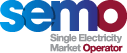 MOD_04_18

Reporting and Publication for Operational Schedules, Dispatch Instructions, Forecast Availability and SO Trades

13th March 2018
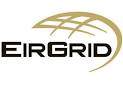 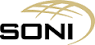 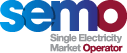 Summary Information
Proposal seeks to amend Code rules on various publication timings to align with Participant requests made during market rules working groups 
In particular meeting VII which was a workshop on Data Publication  held during May 2016

Specifically, the following changes are proposed;
Introduction of  hourly Dispatch Instruction, Outturn Availability  and SO Interconnector Trade publications 
Ex Ante publication of Forecast Availability at 17:00 D-1 (currently Ex Post at 16:00 D+1)
Consolidation and earlier provision of Long Term Operational Schedules and Real Time Indicative Commitment data (this is currently Member Private following the scheduling run and Member Public at D+1 where this proposal seeks to provide for Member Public Reports following the scheduling run with no Member Private reports)

This change is intended to enhance transparency and aid in commercial decision making for Participants by providing  data as early as possible
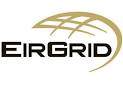 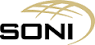 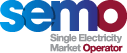 Technical Information
This change has already been provided for in the I-SEM system build and associated Technical Specifications so that we would not anticipate any issues for Participant system builds 

Report references in Technical Specification (introduced in release 7.1, issued 01/12/2017 – since updated to 7.2 issued 09/02/2017) are as follows;
REPT_012 (Forecast Availability)
REPT_101 (Outturn Availability)
REPT_102 (Hourly Dispatch Instructions)
REPT_103 (Hourly SO Interconnector Trades)
REPT_001b (LTS Operational Schedule Report, Member Public)
REPT_002b (RTC Operational Schedule Report, Member Public)

REPT_001a and REPT_002a (Member Private  LTS and RTC) have been removed
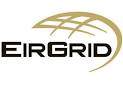 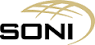